e-handout
To have these notes 
without taking notes
Go to OrHaOlam.com
Click on Messages tab, 
 2023 Messages
I was told I use the word “anyhow” repeatedly, excessively.

Anyhow challenge…
SYNONYMS FOR ANYHOW 
any which way
anyway
at any rate
however
in any case
in any respect
in any way
in either way
in one way or another
in whatever way
nevertheless
regardless
under any circumstances
whatever happens
[Speaker Notes: https://www.thesaurus.com/browse/anyway]
Rabbi Levy gets to the entrance of heaven.
Told: Need 100 points to get in.
Married 65 years faithfully.
Rabbi Levy gets to the entrance of heaven.
Told: Need 100 points to get in.
Married 65 years faithfully
3 points
Rabbi Levy gets to the entrance of heaven.
Told: Need 100 points to get in.
Married 65 years faithfully
3 points
Raised 5 children to love Messiah.
Rabbi Levy gets to the entrance of heaven.
Told: Need 100 points to get in.
Married 65 years faithfully
3 points
Raised 5 children to love Messiah.
2 points
Served my synagogue 30 years.
Served my synagogue 30 years.
1 point
Served my synagogue 30 years.
1 point
That’s only 6 points for all that.  At this rate, I’ll only get in by the grace and mercy of G-d.
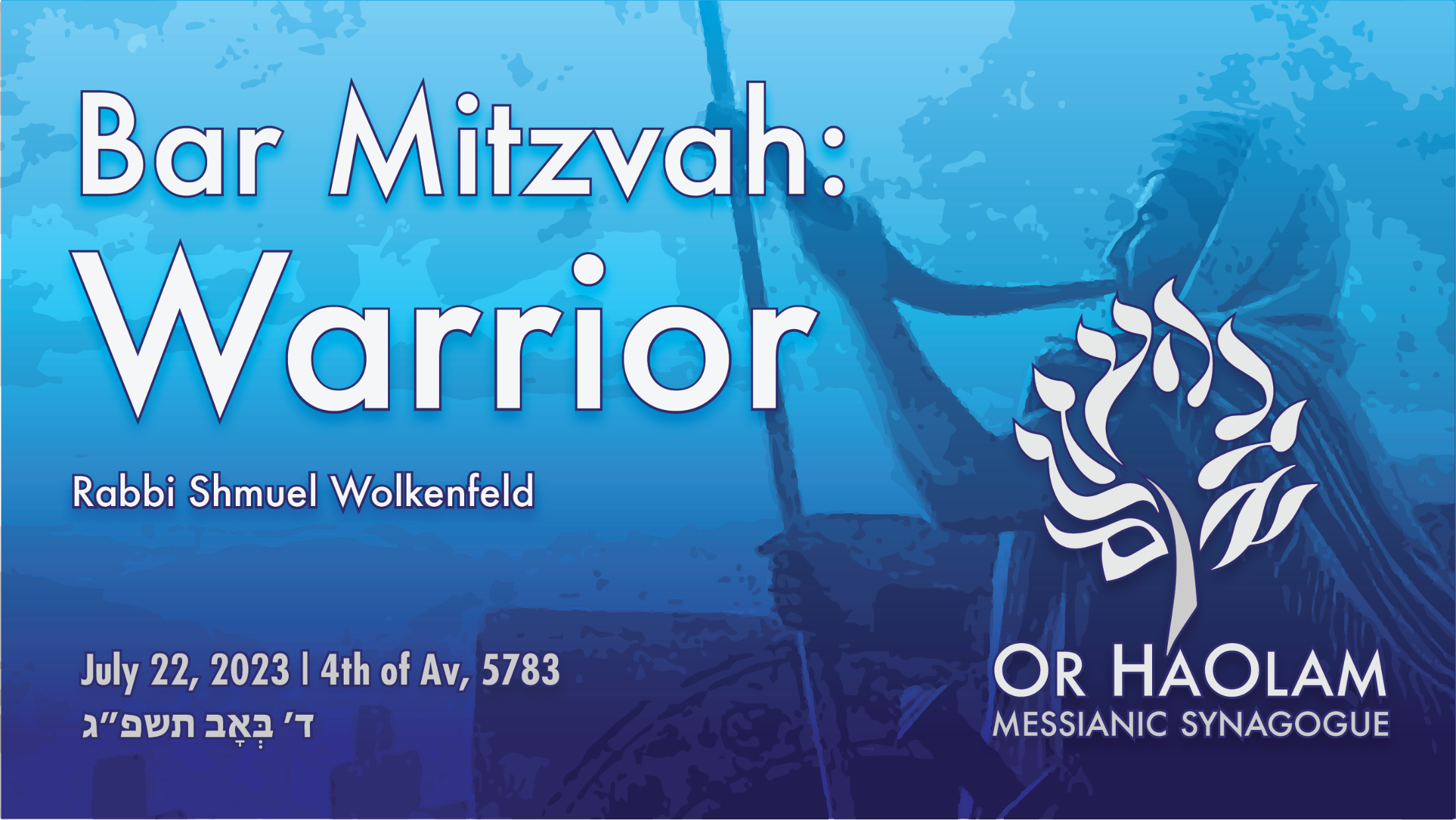 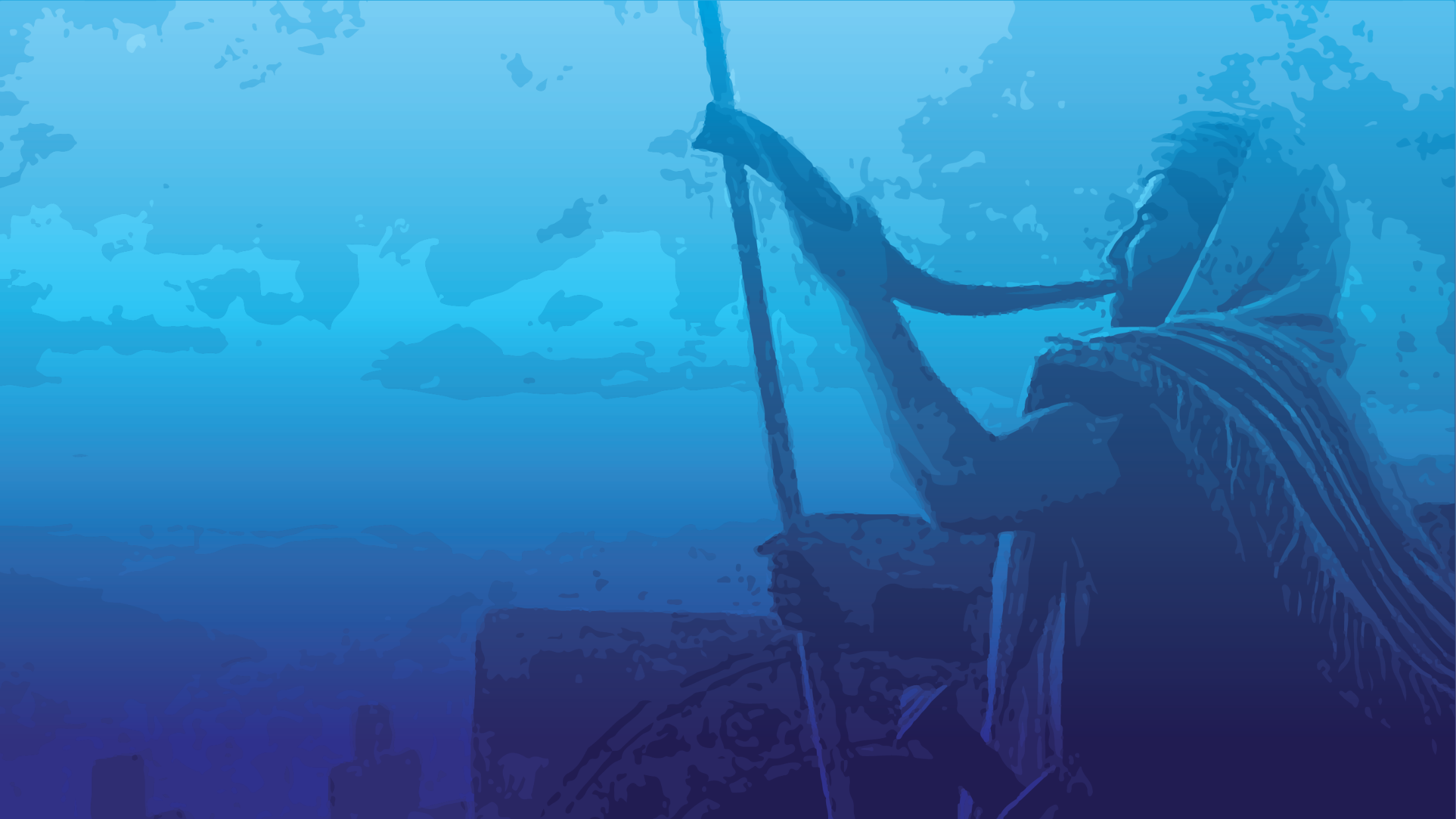 Bar Mitzvah Warrior
Young people are strong
What are the seductions that 
  rob strength?
How do you get strong?
1 Yn 2.12-14 You children, I am writing you because your sins have been forgiven for his sake.
You fathers, I am writing you because you have known him who has existed from the beginning.You young people, I am writing you because you have overcome the Evil One.
1 Yn 2.12-14 You children, I have written you because you have known the Father.You fathers, I have written you because you have known him who has existed from the beginning. 
You young people, I have written you because you are strong — the Word of God remains in you,  and you have overcome the Evil One.
[Speaker Notes: Youth are STRONG.   Not wild party animals, into dark rebellion.   STRONG for the KING Messiah Yeshua!]
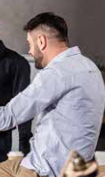 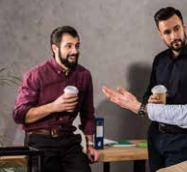 [Speaker Notes: https://www.chosenpeople.com/wp-content/uploads/2023/07/2307NL_JUL7-1.pdf]
God is moving among second-generation Israeli young believers who are actively proclaiming the message of Messiah among their friends, and many are coming to faith in Yeshua the Messiah!
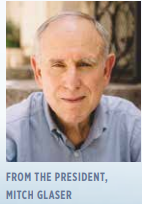 [Speaker Notes: https://www.chosenpeople.com/wp-content/uploads/2023/07/2307NL_JUL7-1.pdf]
I can only describe this movement as a second-generation movement of the Holy Spirit.
[Speaker Notes: https://www.chosenpeople.com/wp-content/uploads/2023/07/2307NL_JUL7-1.pdf]
Their parents and congregational leaders have done a great job leading this next generation to the Lord and providing opportunities for their discipleship.
[Speaker Notes: https://www.chosenpeople.com/wp-content/uploads/2023/07/2307NL_JUL7-1.pdf

Sometimes we get discouraged, where is our next gen.   It IS happening.  In Israel, soon here.  
Bar Mitzvah entering into mighty manhood!  
Bat Mitzvah entering into mighty womanhood!]
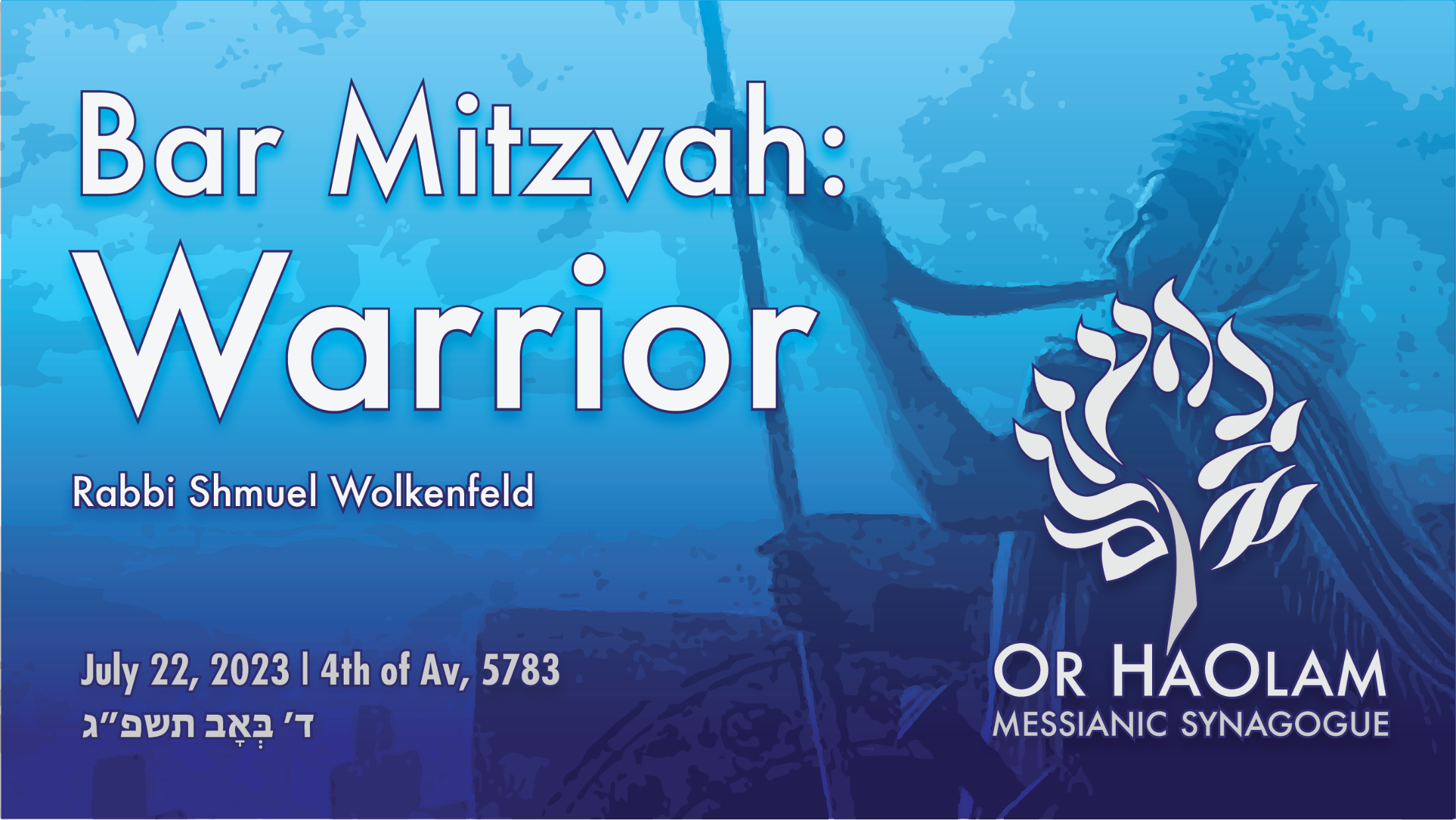 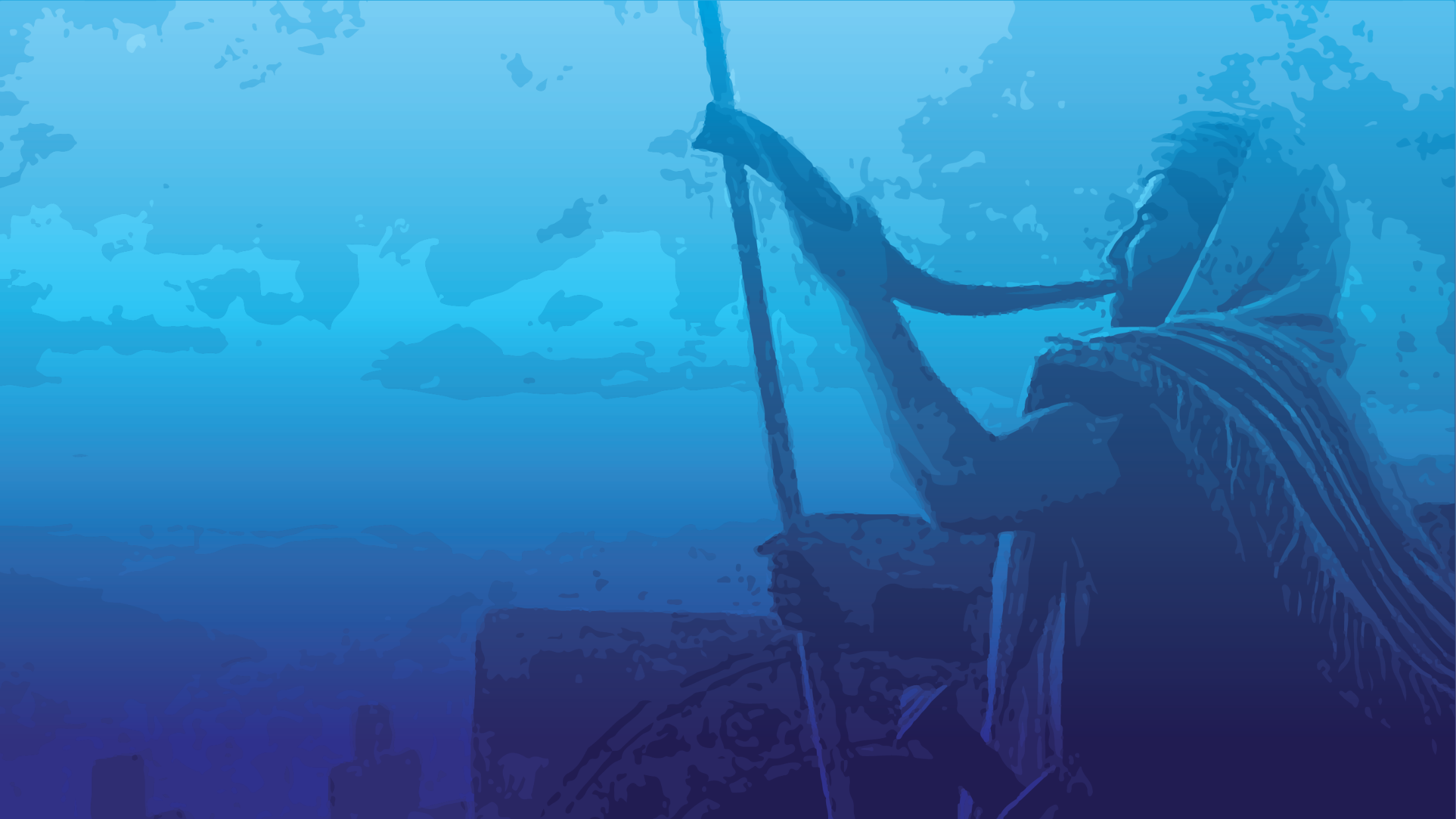 Bar Mitzvah Warrior
Young people are strong
What are the seductions that 
  rob strength?
How do you get strong?
1 Yn 2.15-17 Do not love the world or the things of the world. If someone loves the world, then love for the Father is not in him; because all the things of the world — the physical desires of the old nature, the desires of the eyes [for possessions],
[Speaker Notes: Only three]
1 Yn 2.15-17  and the pride and pretensions of life — are not from the Father but from the world. And the world is passing away, along with its desires. But whoever does God’s will remains forever.
You young people, I have written you because you are strong — the Word of God remains in you,  and you have overcome the Evil One.
Messiah’s great warning about our strength in the end of days, the akarit ha-yamim אחרית הימים
Mattityahu (Matthew) 24:4
Yeshua replied: “Watch out! Don’t let anyone fool you!
   πλανάω  planaó      
lead astray, deceive, cause to wander
[Speaker Notes: Significant problem in the Kingdom, from beginning until now.  Especially now.
Context…]
Mattityahu (Matthew) 24:1
As Yeshua left the Temple and was going away, his talmidim came and called his attention to its buildings.
Mark 13.1 As Yeshua came out of the Temple, one of the talmidim said to him, “Look, Rabbi! What huge stones! What magnificent buildings!” 
Luke 21.5 Some people were remarking about the Temple, how beautiful its stonework and memorial decorations were.
[Speaker Notes: I didn’t really have a good perspective on this until this study…]
Made of marble and gold, Herod's temple was taller than a fifteen-story building. Built on the exact location of Solomon's temple and the temple Nehemiah constructed, it could accommodate hundreds of thousands of pilgrims at one time and was twice as large as the largest temple enclosure in Rome.
[Speaker Notes: https://www.thattheworldmayknow.com/herods-temple

We don’t usually GET the glory of this building!]
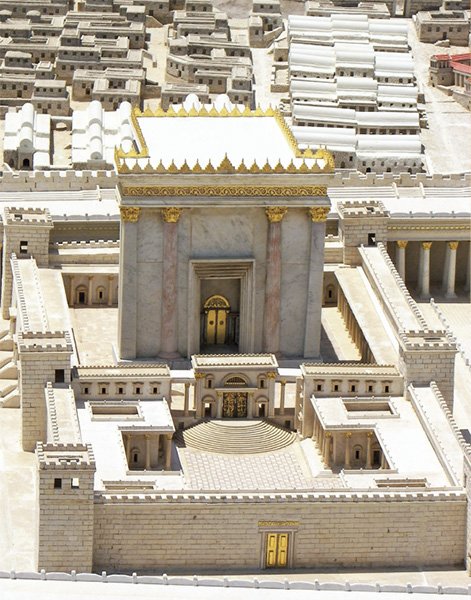 17 stories ≈ 170 ft
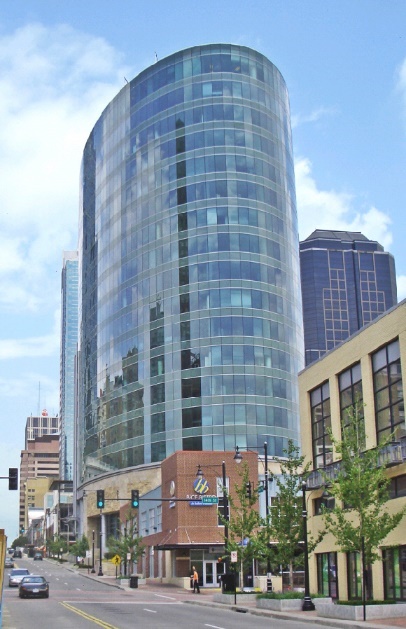 180 ft
H&R Block 
Building KC,MO
[Speaker Notes: https://www.biblicalarchaeology.org/wp-content/uploads/herods-temple-avi-yonah.jpg

Larger and more magnificent than ANY other temple of antiquity, known throughout the Roman world.  Keener p 560   Certain sense of it’s invincibility.   See doors and figure 30 feet.]
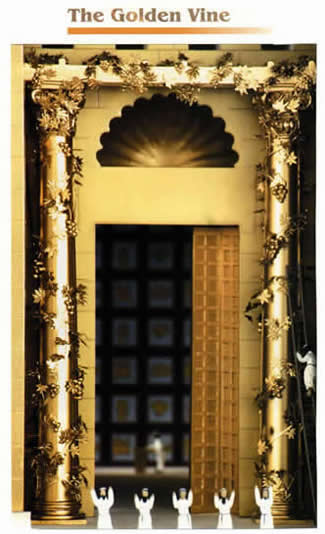 [Speaker Notes: https://www.google.com/search?q=golden+vine+of+the+Jerusalem+Temple&safe=active&source=lnms&tbm=isch&sa=X&ved=0ahUKEwj7ue3Kx9_ZAhWL0FMKHcLTC6kQ_AUIDCgD&biw=1282&bih=933#imgrc=AbD6B9jYL7UN2M:

Adding gold leaves.]
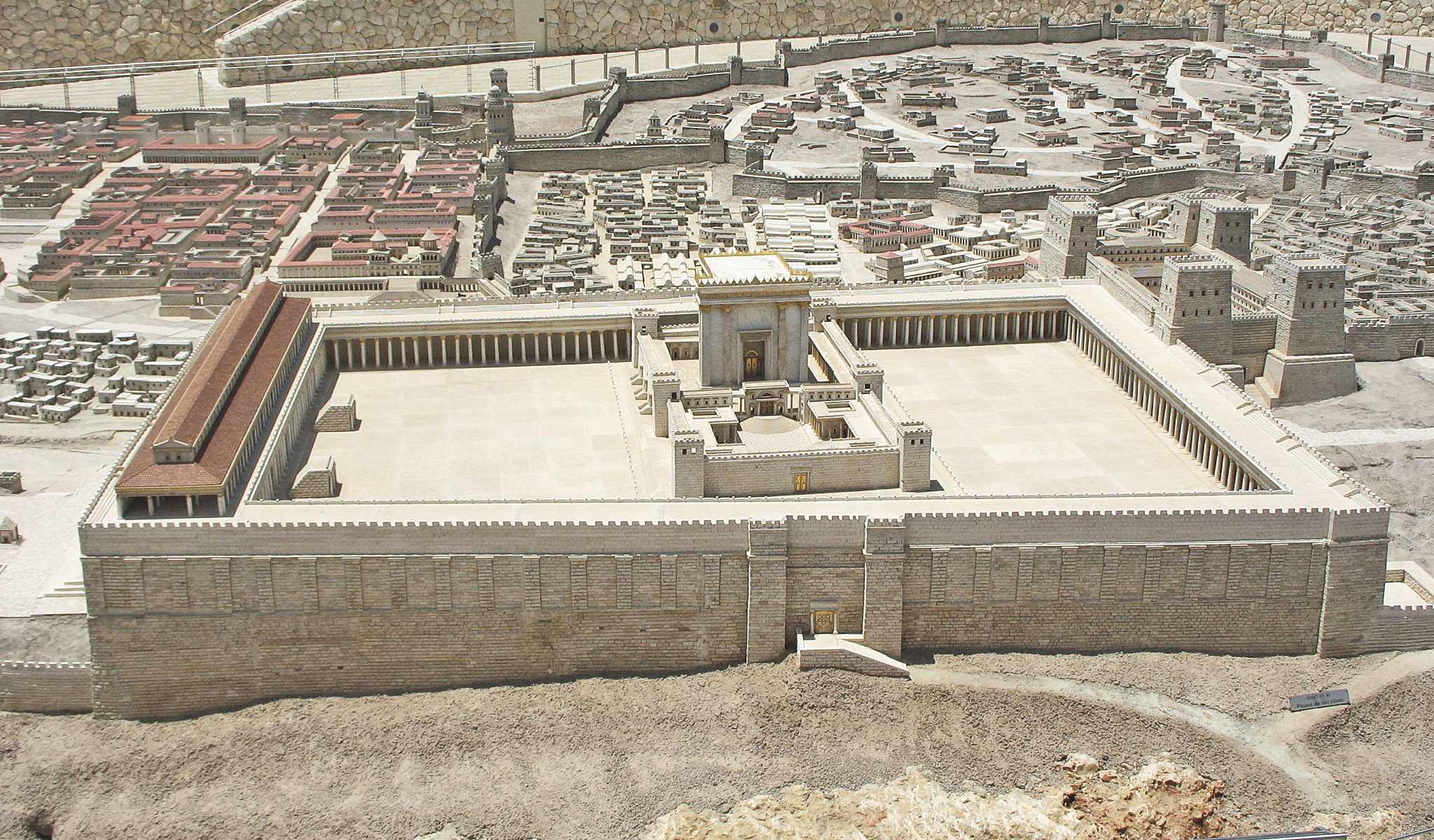 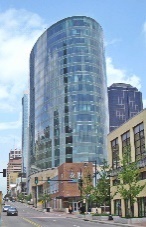 [Speaker Notes: https://www.google.com/search?q=second+temple+of+jerusalem&safe=active&source=lnms&tbm=isch&sa=X&ved=0ahUKEwi5uu_lz-3aAhWBwYMKHVGVA44Q_AUICigB&biw=1165&bih=848#imgrc=tHsIaWdSDtDUkM:

It’s hard to get a handle on the grandeur, but if you factor in that the Temple is taller than the H&R Block Tower downtown, it gets more breathtaking.]
Mattityahu (Matthew) 24:2
But he answered them, “You see all these? Yes! I tell you, they will be totally destroyed — not a single stone will be left standing!”
Mattityahu (Matthew) 24:3
When he was sitting on the Mount of Olives, the talmidim came to him privately. “Tell us,” they said,
Mattityahu (Matthew) 24:3
“when will these things happen? And what will be the sign that you are coming, and that the ‘olam hazeh is ending?”
Mattityahu (Matthew) 24:4
Yeshua replied: “Watch out! Don’t let anyone fool you!
   πλανάω  planaó      
lead astray, deceive, cause to wander
[Speaker Notes: Significant problem in the Kingdom, from beginning until now.  Especially now.]
Acts 20.29-30 I know that after my departure, savage wolves will come in among you, not sparing the flock. Even from among yourselves will arise men speaking perversions, to draw the disciples away after themselves.
1 Tim. 3.13 Evil people and impostors will go from bad to worse, deceiving others and being deceived themselves.
[Speaker Notes: Worst deception is when people really buy into falsehood.]
1 Tim. 4.1 The Spirit expressly states that in the akharit hayamim, end of days, some people will apostatize from the faith by paying attention to deceiving spirits and things taught by demons.
[Speaker Notes: Deceit and false religion endemic in last days!]
Mattityahu (Matthew) 24:5
For many will come in my name, saying, ‘I am the Messiah!’ and they will lead many astray.
First seduction
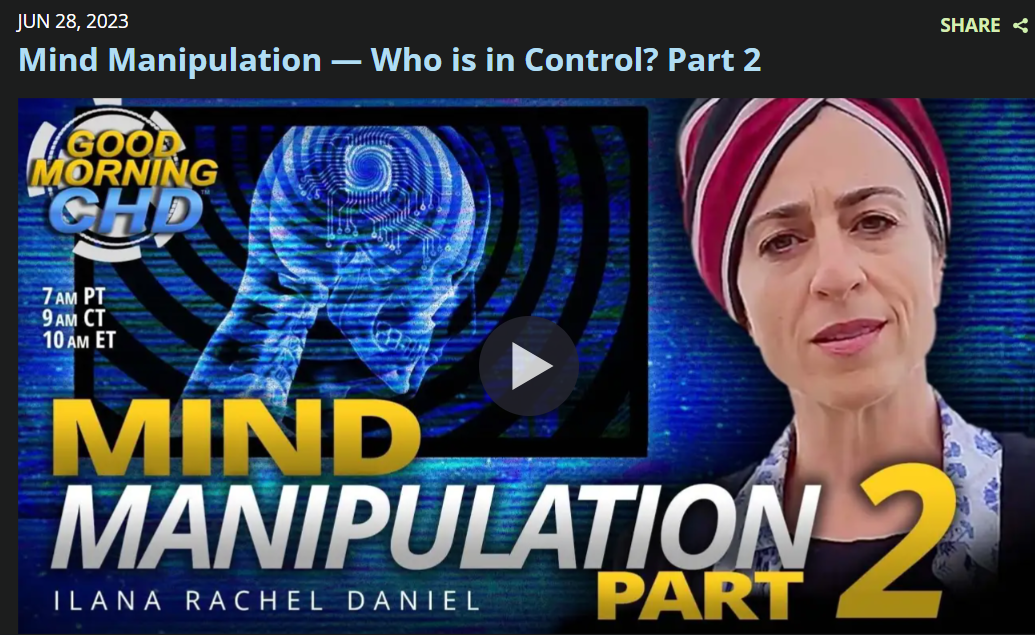 [Speaker Notes: https://live.childrenshealthdefense.org/chd-tv/shows/good-morning-chd/mind-manipulation--who-is-in-control-part-2/]
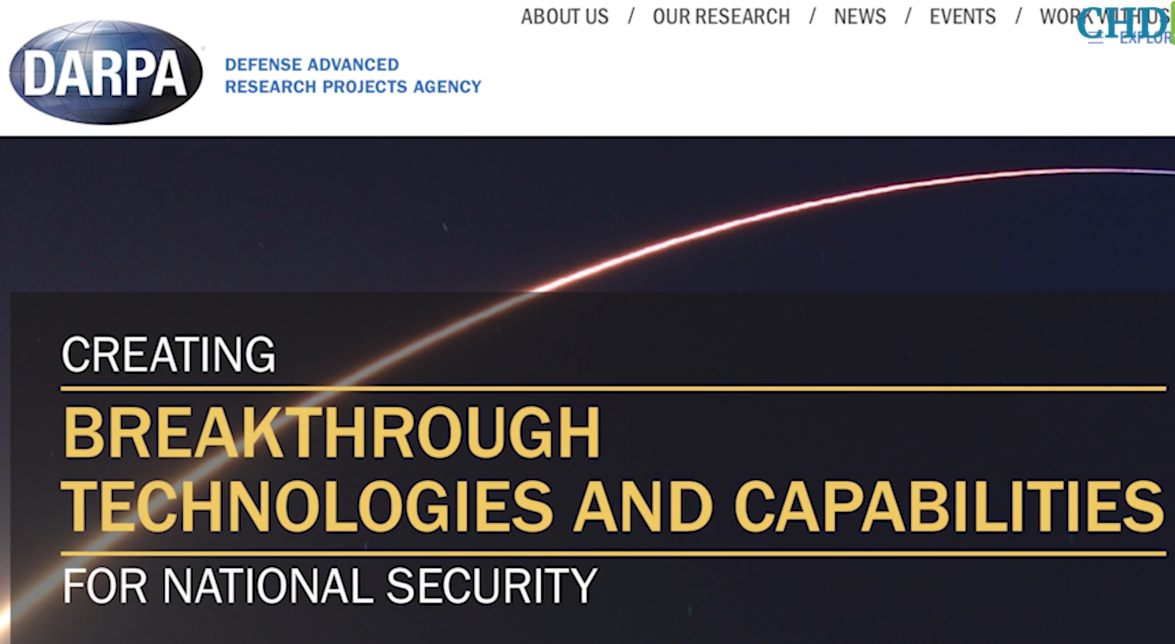 [Speaker Notes: https://live.childrenshealthdefense.org/chd-tv/shows/good-morning-chd/mind-manipulation--who-is-in-control-part-2/]
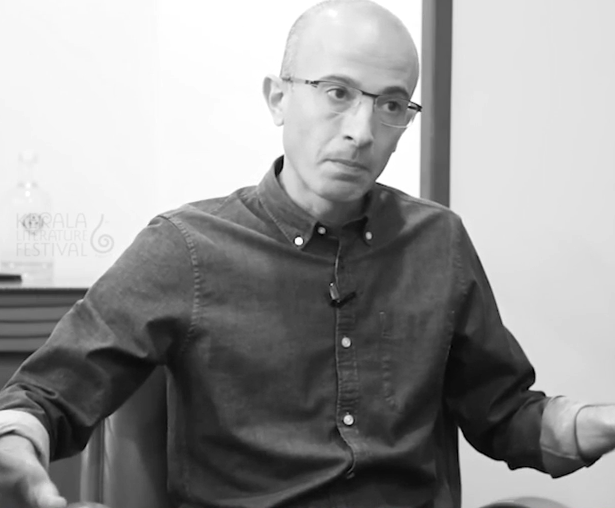 You have a spy in your pocket collecting data all the time.
Yuval Harrari
[Speaker Notes: https://live.childrenshealthdefense.org/chd-tv/shows/good-morning-chd/mind-manipulation--who-is-in-control-part-2/
Say “OK, Google”   means always listening.   Always.  Stewart in Belarus.]
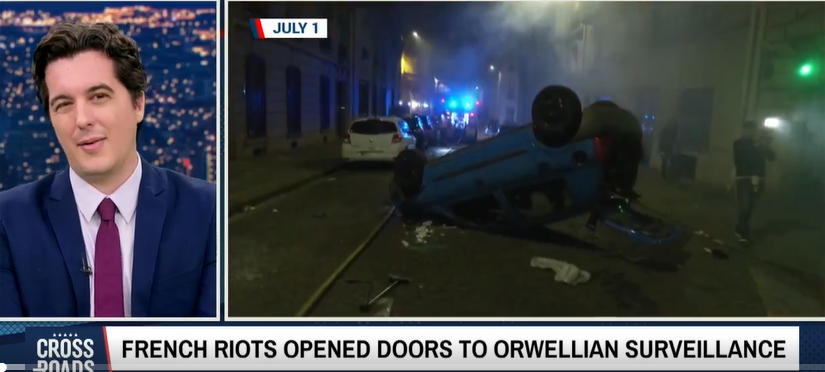 [Speaker Notes: https://www.theepochtimes.com/iphone-surveillance-government-can-spy-on-you-through-your-camera-and-microphone_5381170.html?src_src=Goodevening&src_cmp=gv-2023-07-15]
The French leadership under Emmanuel Macron used the recent riots to usher in new policies of mass government surveillance. News headlines in France have said that every phone in the country can now be used as a spying device by police. But this actually goes further—the measures include computers and other devices as well.
[Speaker Notes: https://www.theepochtimes.com/iphone-surveillance-government-can-spy-on-you-through-your-camera-and-microphone_5381170.html?src_src=Goodevening&src_cmp=gv-2023-07-15

If you say, “OK Google”  your Android phone will turn on.  Means…it’s always listening]
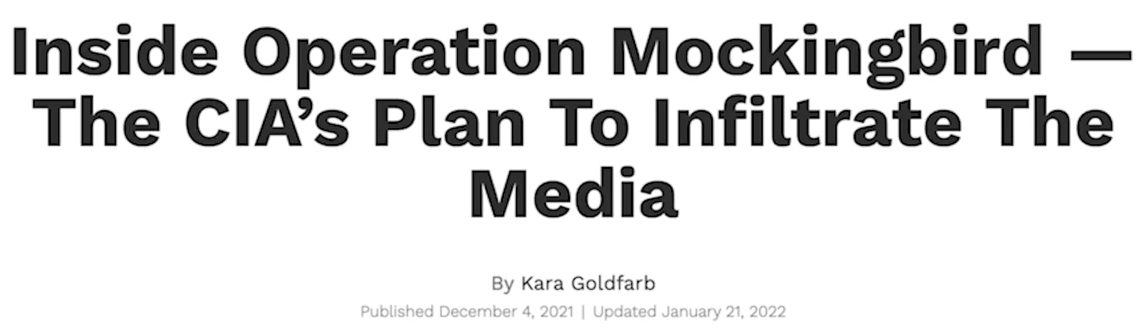 [Speaker Notes: https://live.childrenshealthdefense.org/chd-tv/shows/good-morning-chd/mind-manipulation--who-is-in-control-part-2/]
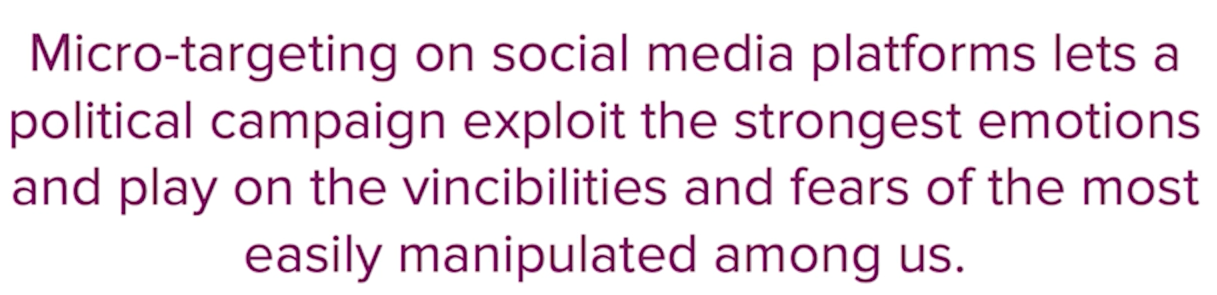 [Speaker Notes: https://live.childrenshealthdefense.org/chd-tv/shows/good-morning-chd/mind-manipulation--who-is-in-control-part-2/]
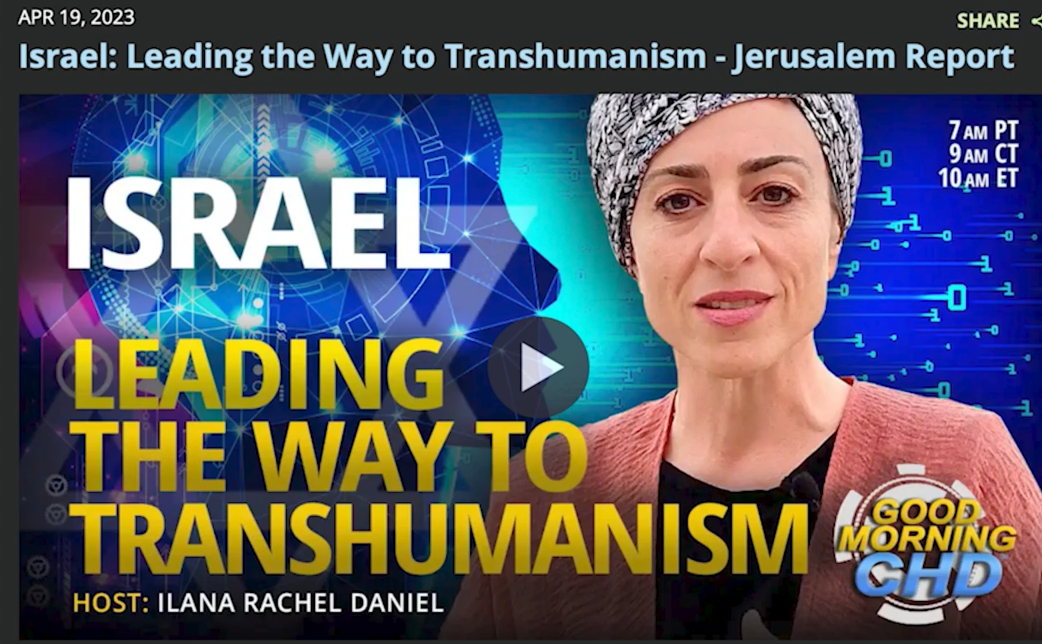 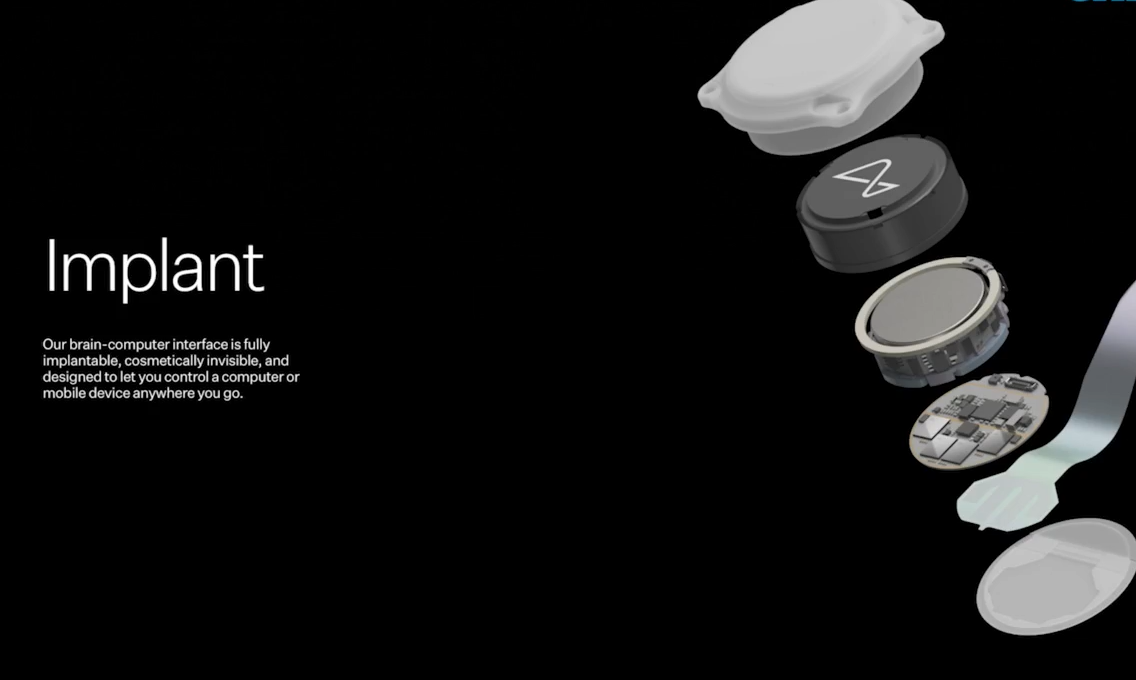 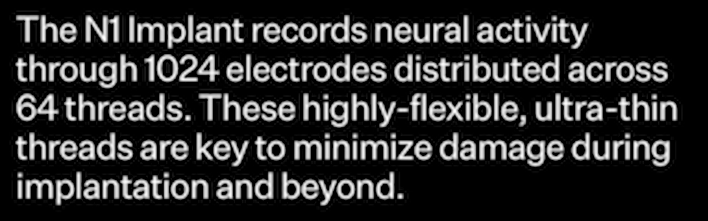 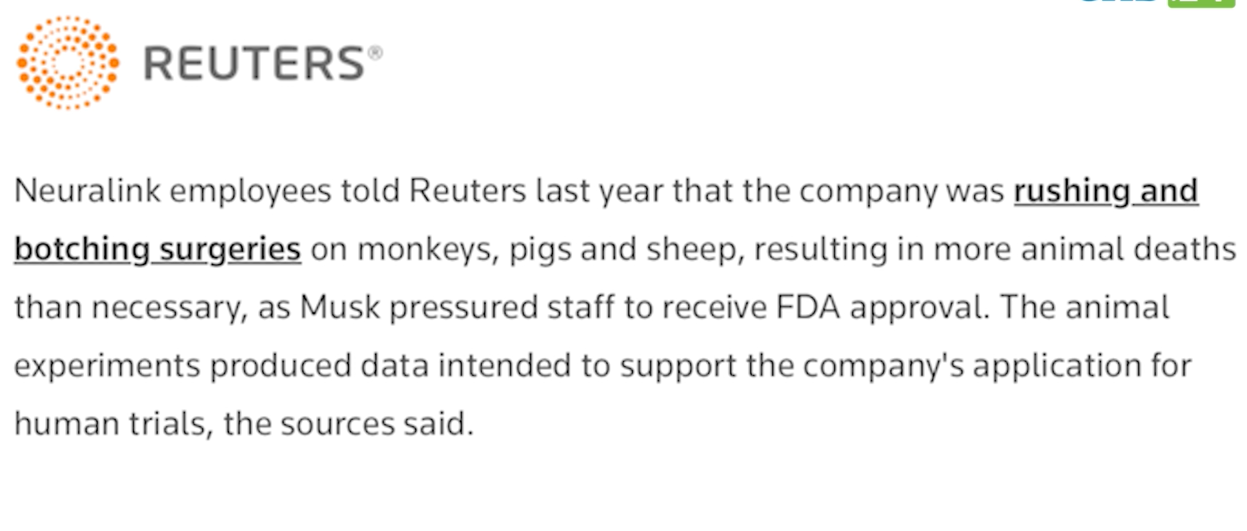 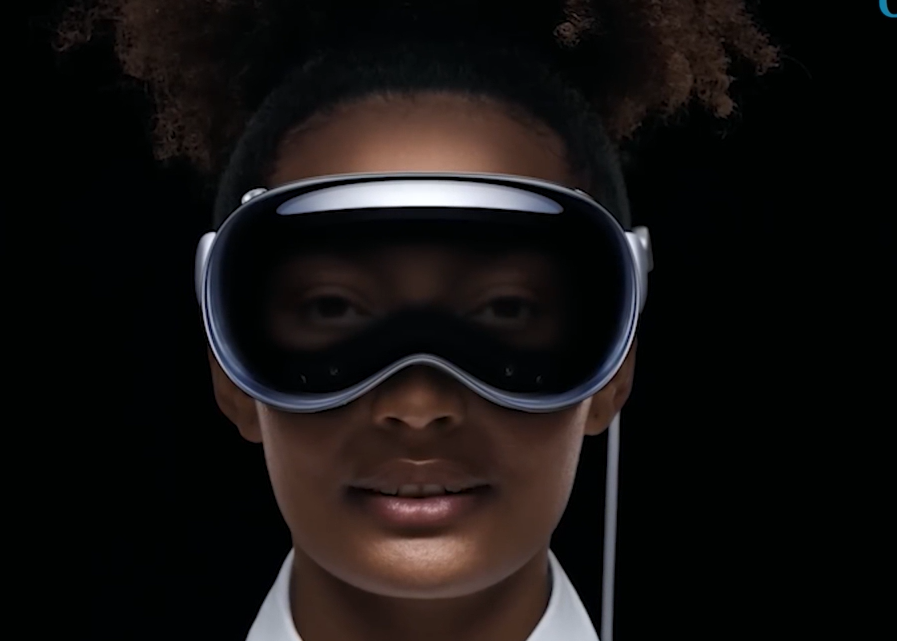 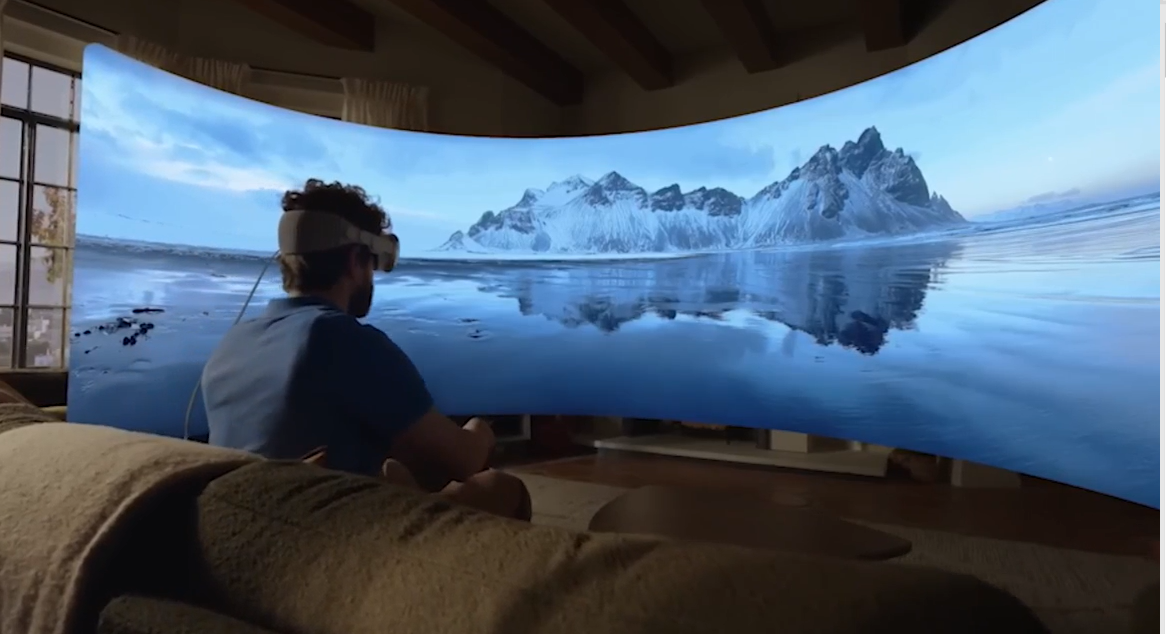 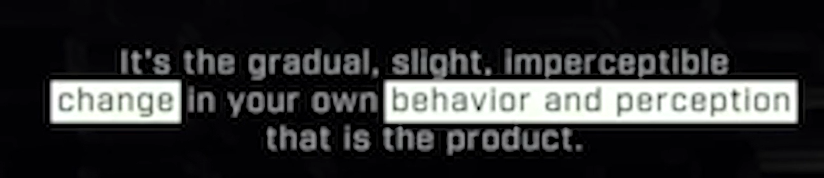 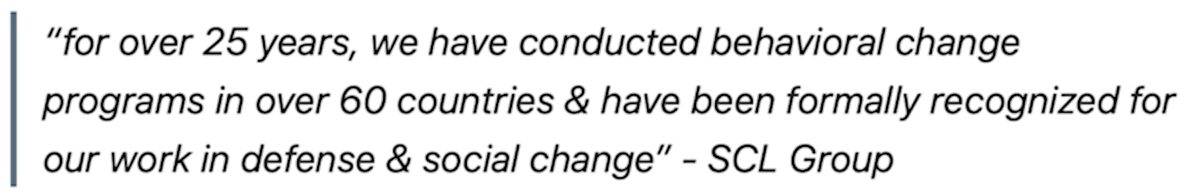 [Speaker Notes: Cambridge Analytica SCL]
Don’t believe everything you hear from social media.  It’s trendy, cool, tech savvy, but full of seduction!
[Speaker Notes: Impressive, like the Temple in Yeshua’s day.]
Second seduction
From Senator Roger Marshall:
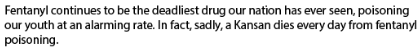 Third seduction
Another greatly accepted deception
Some say that sexuality and habits are inherited. 
Half truth.
G-d doesn’t punish the next generation, but the sins continue.
The consequences continue.

[Science illustration and digression]
Shmot/Ex 34.7 Showing grace to the thousandth generation, forgiving offenses, crimes, and sins, 
נֹצֵר חֶֽסֶד לָאֲלָפִים
 נֹשֵׂא עָוֹן וָפֶֽשַׁע וְחַטָּאָה
No-tsayr khe-sed a-ah-la-feem, 
no-say ah-von v'feh-shah v'kha-ta-ah
[Speaker Notes: Forgiving offenses (nosei avon) Avon refers to intentional sin, which God forgives if the sinner turns back to him.
Crimes (pesha)—Pesha is sin with malicious intent, rebellion against God. God allows teshuva, turning back, leading to forgiveness even for this. 
And sins (v’hata’ah)—And God forgives sins committed out of carelessness, thoughtlessness, or apathy.]
Shmot/Ex 34.7  but causing the negative effects of the parents’ offenses to be experienced by their children and grandchildren, and even by the third and fourth generations.
[Speaker Notes: I takes 3 or 4 generations for epigenetic factors to dissipate!!]
Epigenetics
Genetics is the study of DNA sequences.  4 nucleic acids are the alphabet of life: 
C A T G
Cytosine, adenine, thyamine, guanine
Genetics, DNA cannot be changed by behavior.  But the molecules surrounding the DNA [epi] can be changed.
[Speaker Notes: http://en.wikipedia.org/wiki/Behavioral_epigenetics]
Environmental stress [and sin] has been shown to increase the risk of substance use.   In an attempt to cope with stress, alcohol and drugs can be used as an escape. Once substance use commences, however, epigenetic alterations may further exacerbate the biological
[Speaker Notes: http://en.wikipedia.org/wiki/Behavioral_epigenetics

Once aberrant behavior, hormonal activity occurs, epigenetic alterations may exacerbate the biological.   So it SEEMS to be a genetic tendency, but]
and behavioral changes associated with addiction.
Even short-term substance use can produce long-lasting epigenetic changes in the brain of rodents, via DNA methylation and histone modification
[Speaker Notes: http://en.wikipedia.org/wiki/Behavioral_epigenetics]
epigentic methyl group
Epigenetics is affected by behavior.
[Speaker Notes: Four colors are the four nucleic acids, guanine, cytosine, adenine, thiamine. Controlling components, alphabet of life.  Determines if an organism is a fish or an elephant.  All have the same DNA alphabet.
Epigentics doesn’t change the underlying guanine, cytosine, adenine, thiamine.  But DOES affect expressions: on/off switch.  Behavior of past generations affects your tendency to behave a certain way.  TENDENCY. 
Sins of our ancestors can make a proclivity in us.  BUT,  ancestors added it on by willful behavior, we can overcome by willful choices.]
[Speaker Notes: In biology, and specifically genetics, epigenetics is the study of inherited changes in phenotype (appearance) or gene expression caused by mechanisms other than changes in the underlying DNA sequence, hence the name epi- (Greek: επί- over, above) -genetics. These changes may remain through cell divisions for the remainder of the cell's life and may also last for multiple generations. 
“third or fourth generation…”]
So someone can appear to be genetically prone to a behavior: alcoholism, homosexuality, drugs. 
But they are only epigenetically prone to the behavior.
[Speaker Notes: We can bring the epigenetic tendencies in, we can bring them out.   Gone in 3 or 4 generations!]
Shmot/Ex 34.7 Showing grace to the thousandth generation, forgiving offenses, crimes, and sins, 
נֹצֵר חֶֽסֶד לָאֲלָפִים
 נֹשֵׂא עָוֹן וָפֶֽשַׁע וְחַטָּאָה
No-tsayr khe-sed a-ah-la-feem, 
no-say ah-von v'feh-shah v'kha-ta-ah
[Speaker Notes: Forgiving offenses (nosei avon) Avon refers to intentional sin, which God forgives if the sinner turns back to him.
Crimes (pesha)—Pesha is sin with malicious intent, rebellion against God. God allows teshuva, turning back, leading to forgiveness even for this. 
And sins (v’hata’ah)—And God forgives sins committed out of carelessness, thoughtlessness, or apathy.]
Shmot/Ex 34.7  but causing the negative effects of the parents’ offenses to be experienced by their children and grandchildren, and even by the third and fourth generations.
[Speaker Notes: I takes 3 or 4 generations for epigenetic factors to dissipate!!]
Fourth seduction
Another greatly accepted deception: that the unborn are just a blob of tissue.
[Speaker Notes: https://www.youtube.com/watch?v=4TQVwNjz_cY]
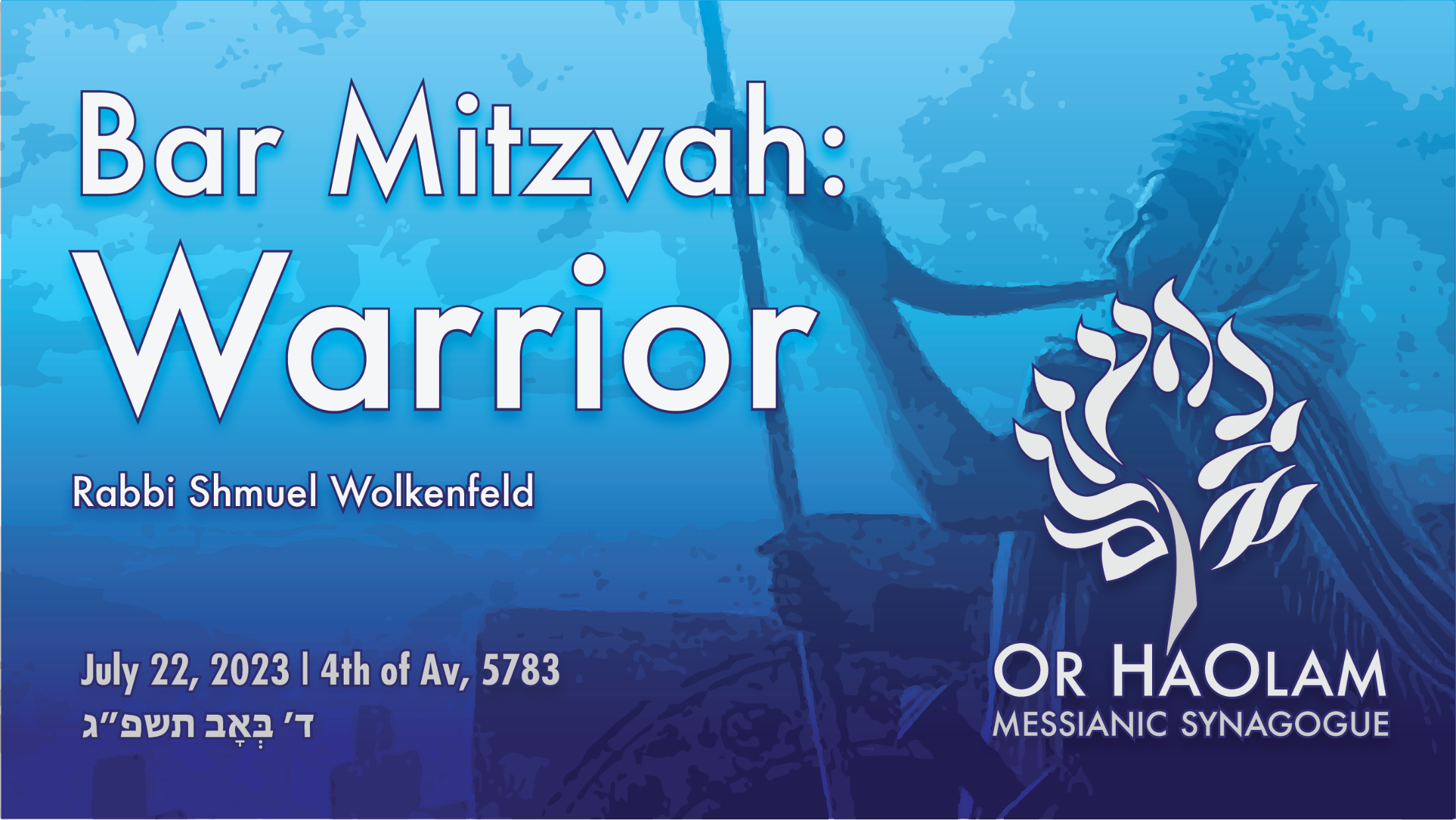 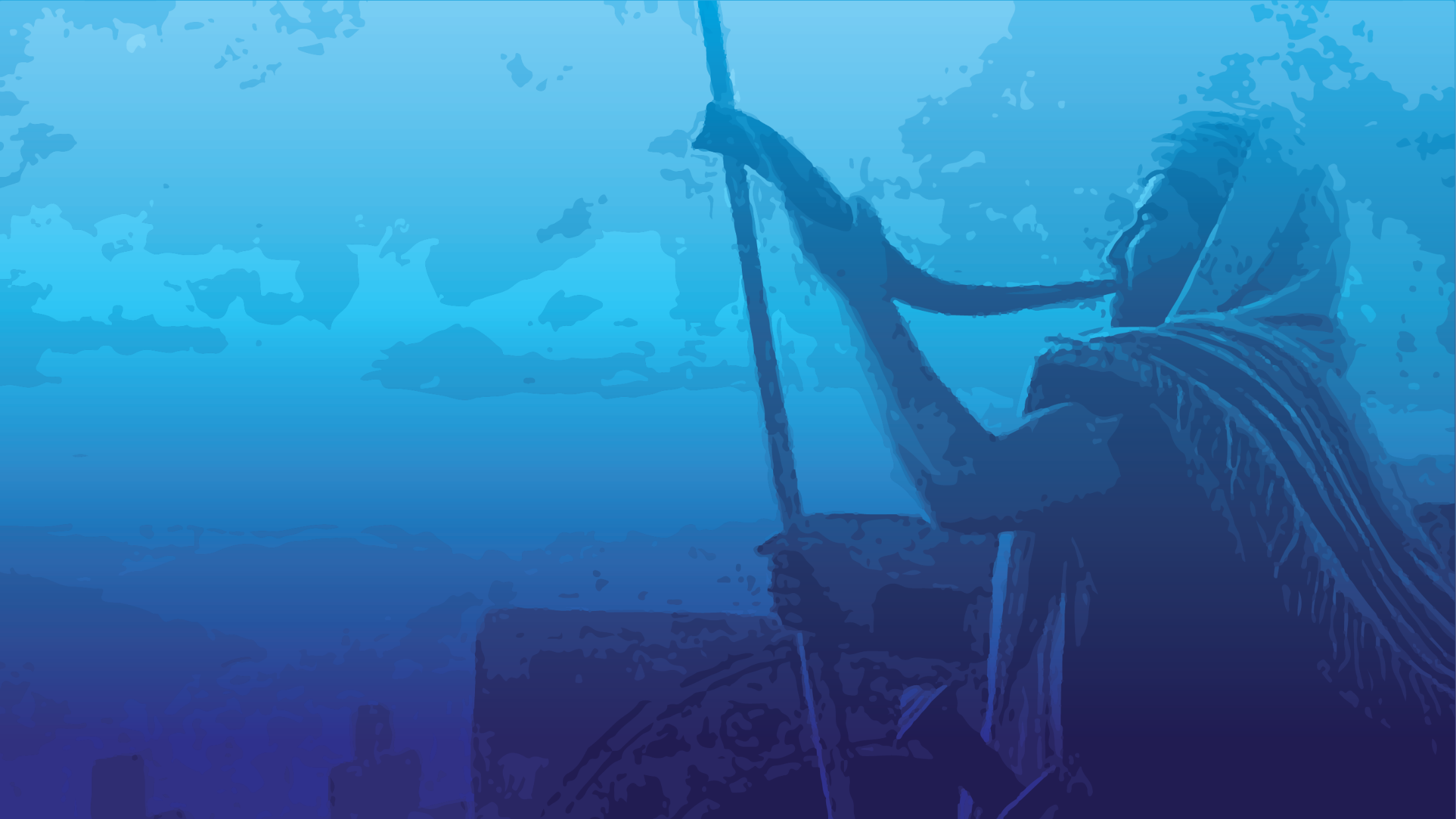 Bar Mitzvah Warrior
Young people are strong
What are the seductions that 
  rob strength?
How do you get strong?
A strong epigenetic tendency to alcoholism, smoking, sexual preferences can be built in to the nature of the succeeding generations.  But those are tendencies caused by behavior and choices of the forebears, and can be reversed by the behavior and choices of the descendants.
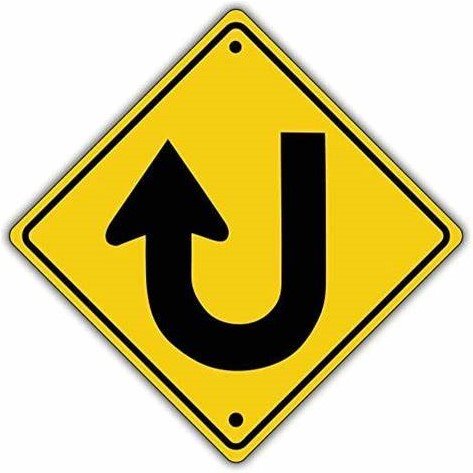 These attributes call for teshuva, a U-turn from our own ways and back to God.
[Speaker Notes: https://www.umjc.org/commentary/2022/9/14/its-time-for-a-spiritual-u-turn?utm_source=UMJC+News&utm_campaign=b88721f923-EMAIL_CAMPAIGN_2020_12_10_08_42_COPY_01&utm_medium=email&utm_term=0_cd802052fa-b88721f923-203688328]
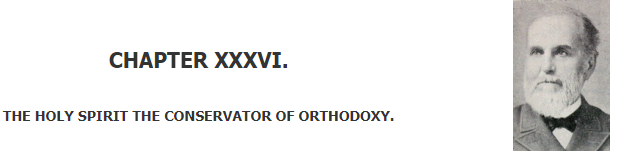 Daniel Steele (1824 -1914)  In 1886, Professor of Doctrinal Theology at Boston University.
[Speaker Notes: http://www.craigladams.com/Steele/]
The fulness of the Holy Spirit in rabbi and people will always insure a correct theology. St. John in his First Epistle, ii. 20-27, regards the anointing or full immersion of the Spirit as the great safeguard against being drawn away by the falsity of anti-Messiah. Says Dr. Whedon:
[Speaker Notes: http://www.craigladams.com/Steele/page215/page254/]
The word ‘Messiah' signified anointed, as ‘mashiakh’ signifies oil, or the anointment. Here the anointing is used in contrast to the anti-Messiahs who became such because they had no such sanctifying anointing. As long as we possess the holy anointing, we will adhere to the holy Messiah.
[Speaker Notes: http://www.craigladams.com/Steele/page215/page254/]
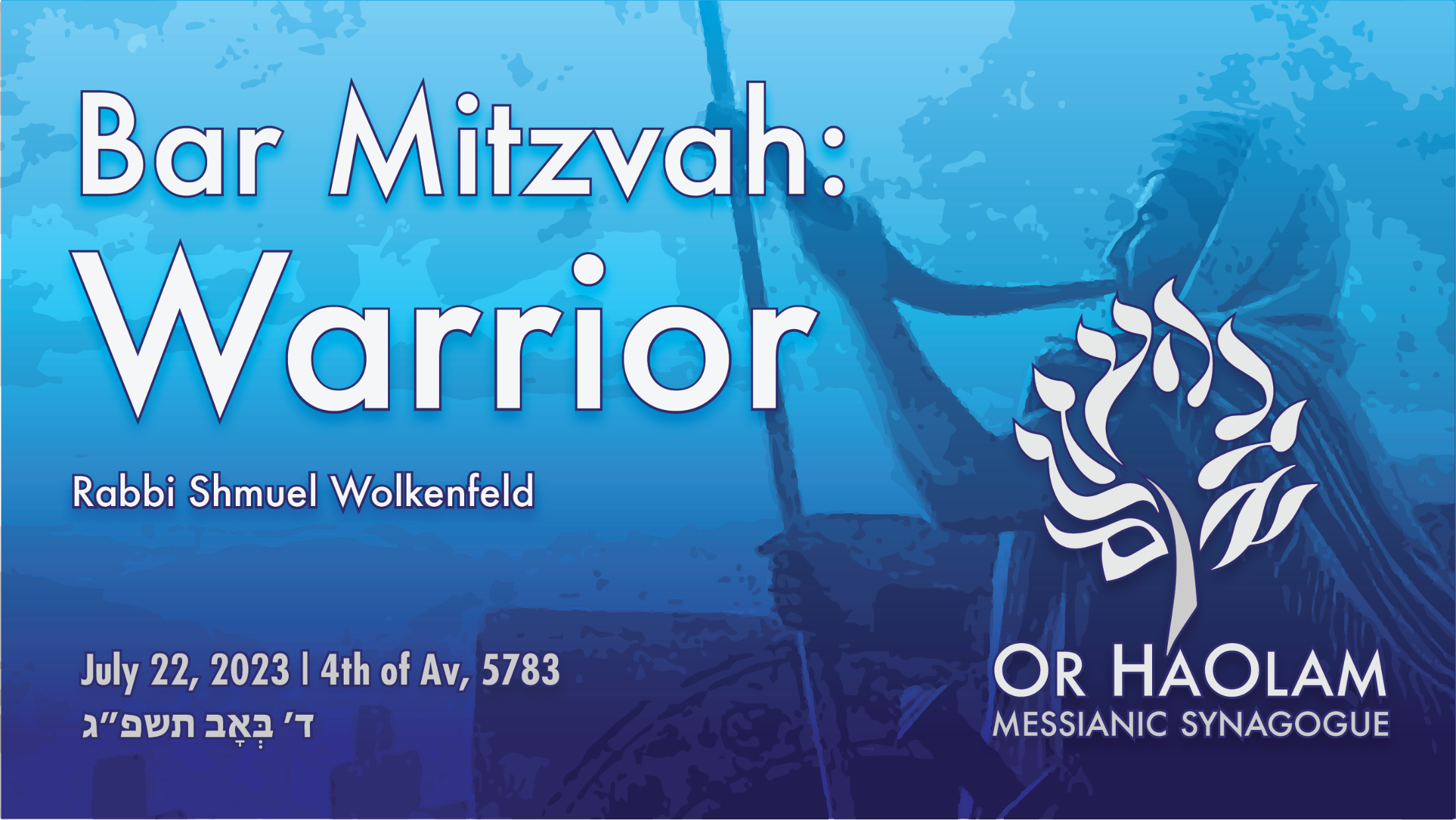 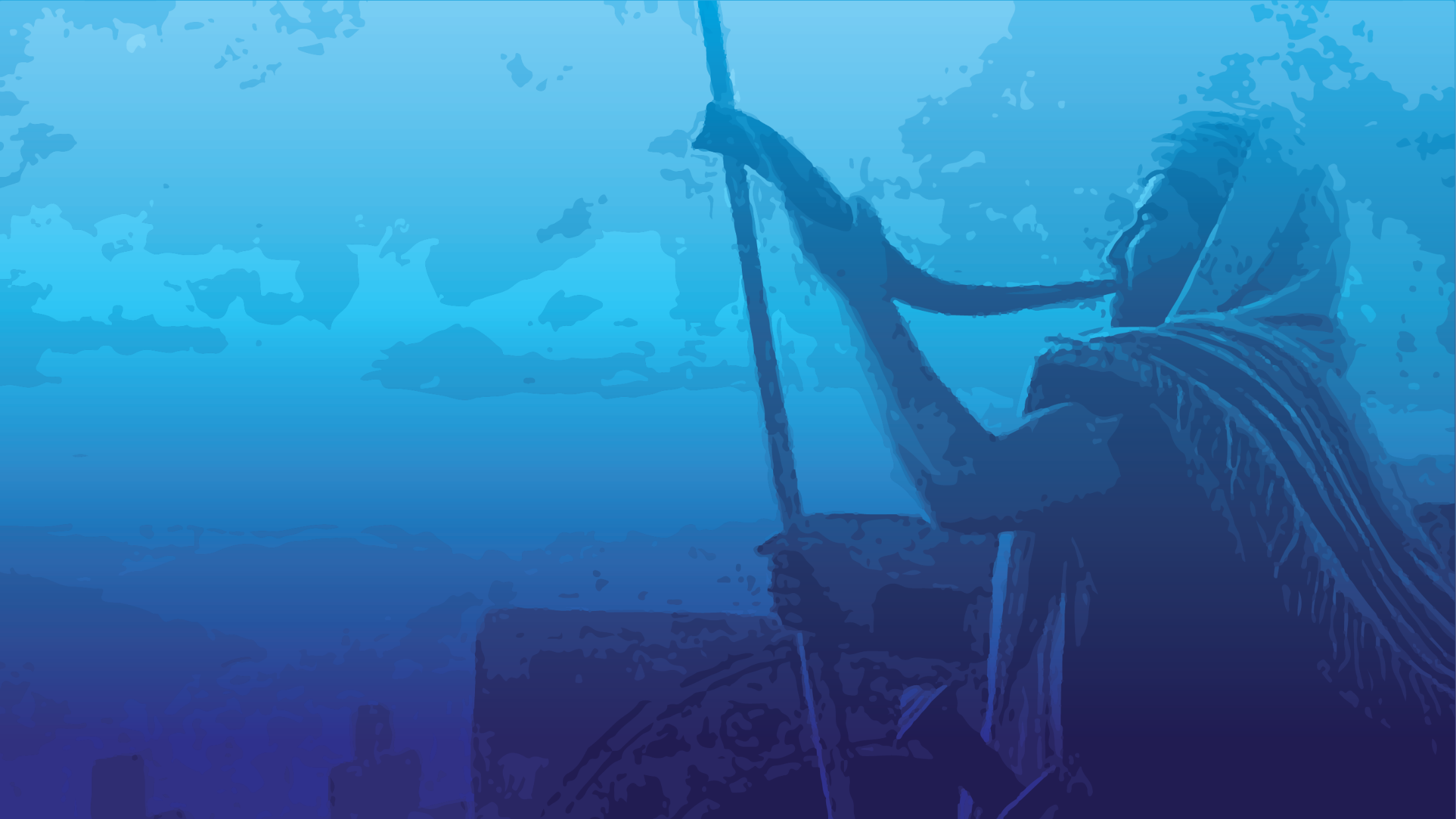 Bar Mitzvah Warrior
Young people are strong
What are the seductions that 
  rob strength?
How do you get strong?
You young people, I have written you because you are strong — the Word of God remains in you,  and you have overcome the Evil One.
בָּרוּךְ שֶׁפְּטָרַנִי מֵעָנְשׁוֹ שֶׁלָזֶה.
Ba-rookh shep-ta-ra-nee
may-an-sho sheh-lah-zeh.
Blessed is He Who has released me from full responsibility
for the character and deeds of my son and daughter.
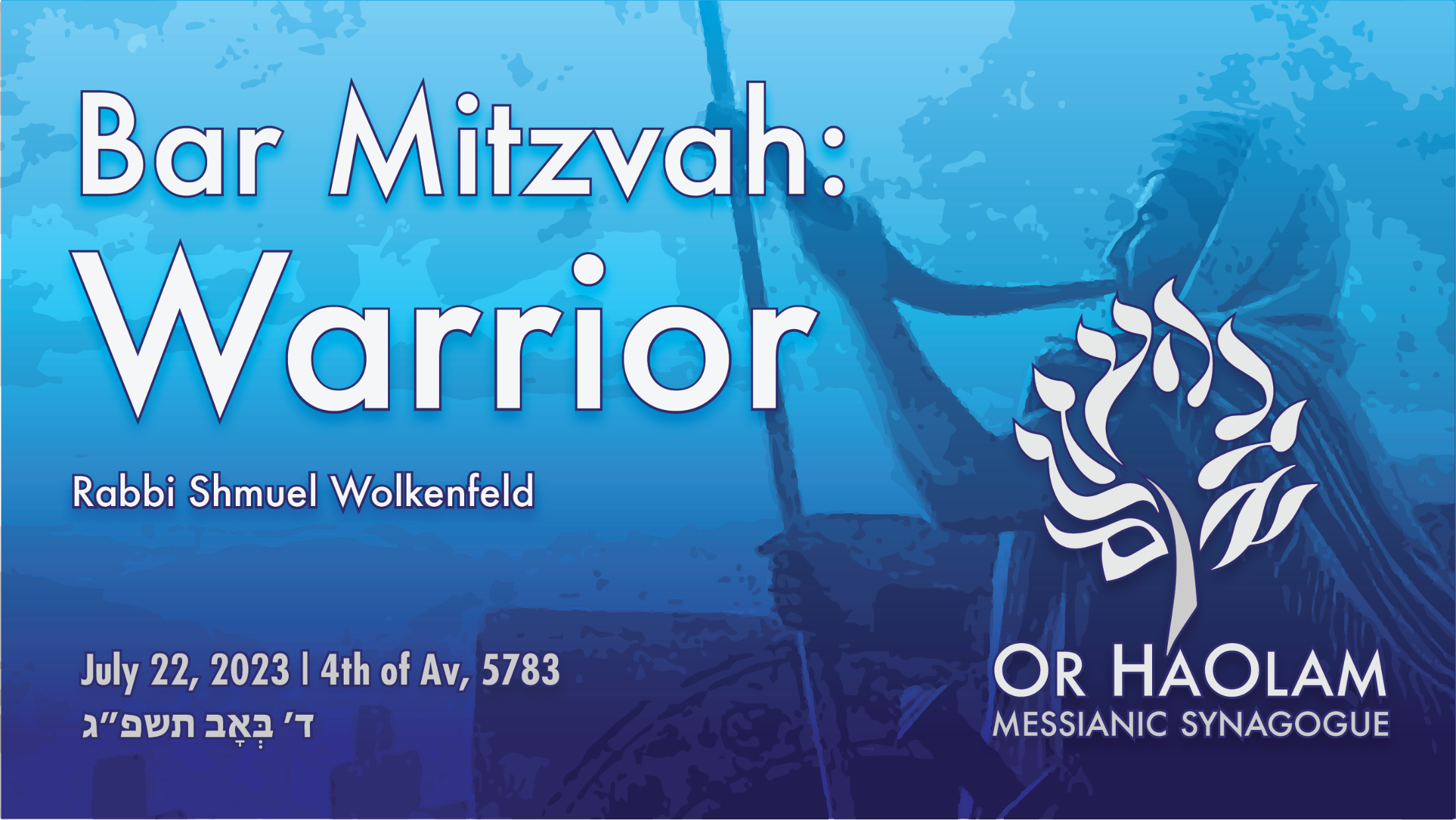